Research Overview andAdministrative Vision
Jason D. Bakos, Professor
Department of Computer Science and Engineering
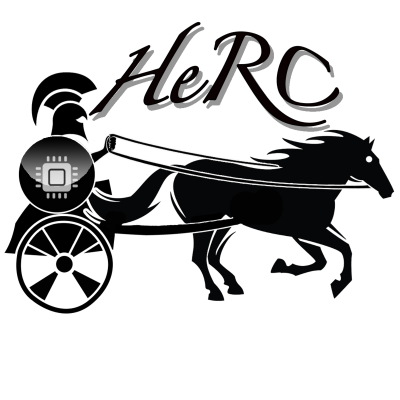 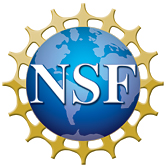 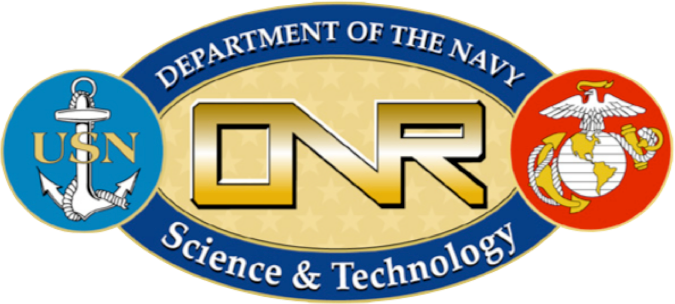 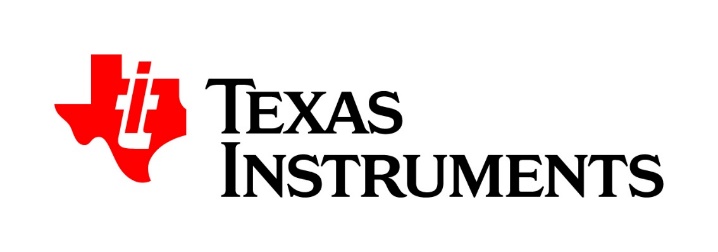 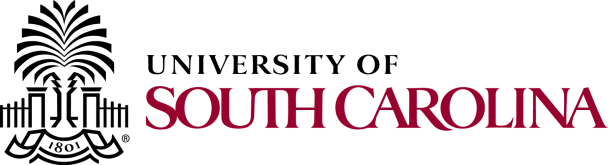 Heterogeneous and Reconfigurable Computing Group
Heterogeneous and Reconfigurable Computing Group
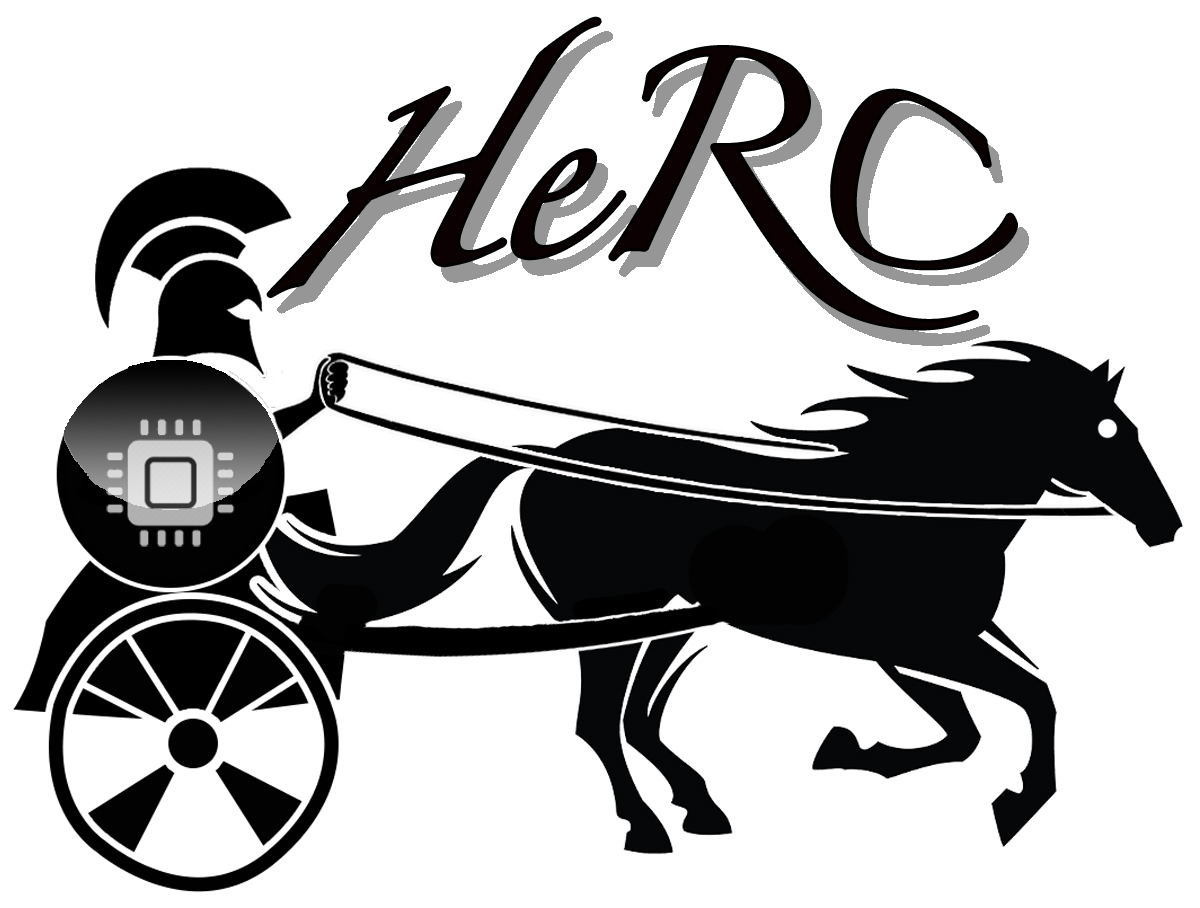 Objective:  develop technologies to improve computer performance and efficiency
2
Heterogeneous and Reconfigurable Computing Group
3
Moore’s Law?
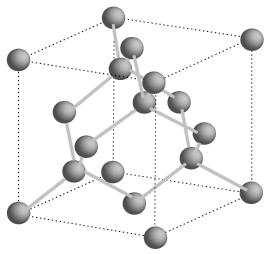 Si atom spacing = 0.5 nm
4
New Capabilities
What about game graphics?
What about 4K video on a phone?
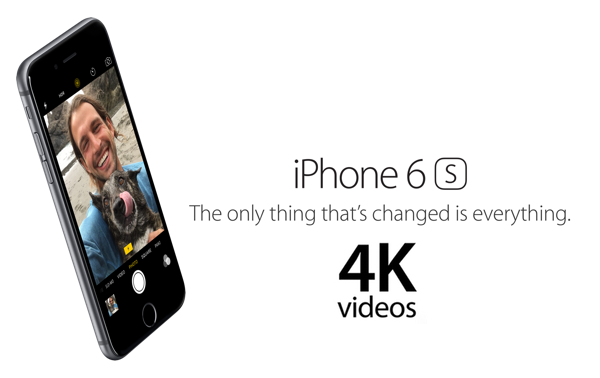 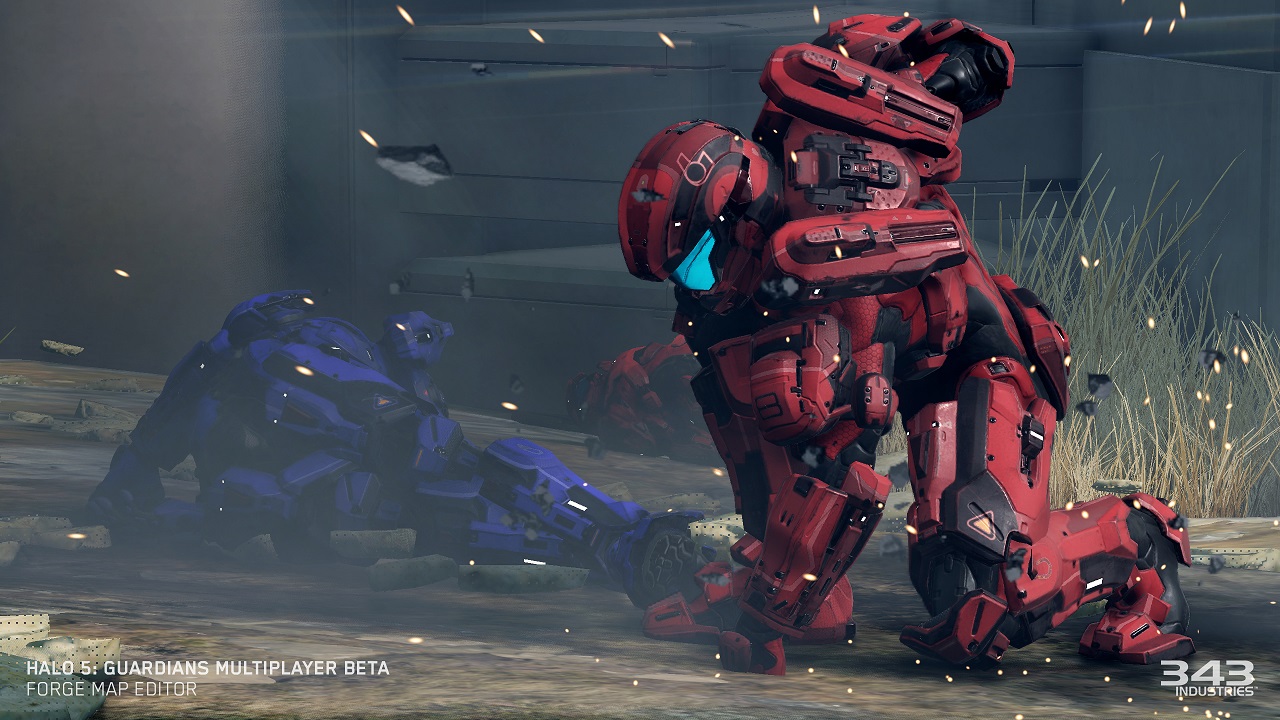 5
Intel Sandy Bridge (2011)
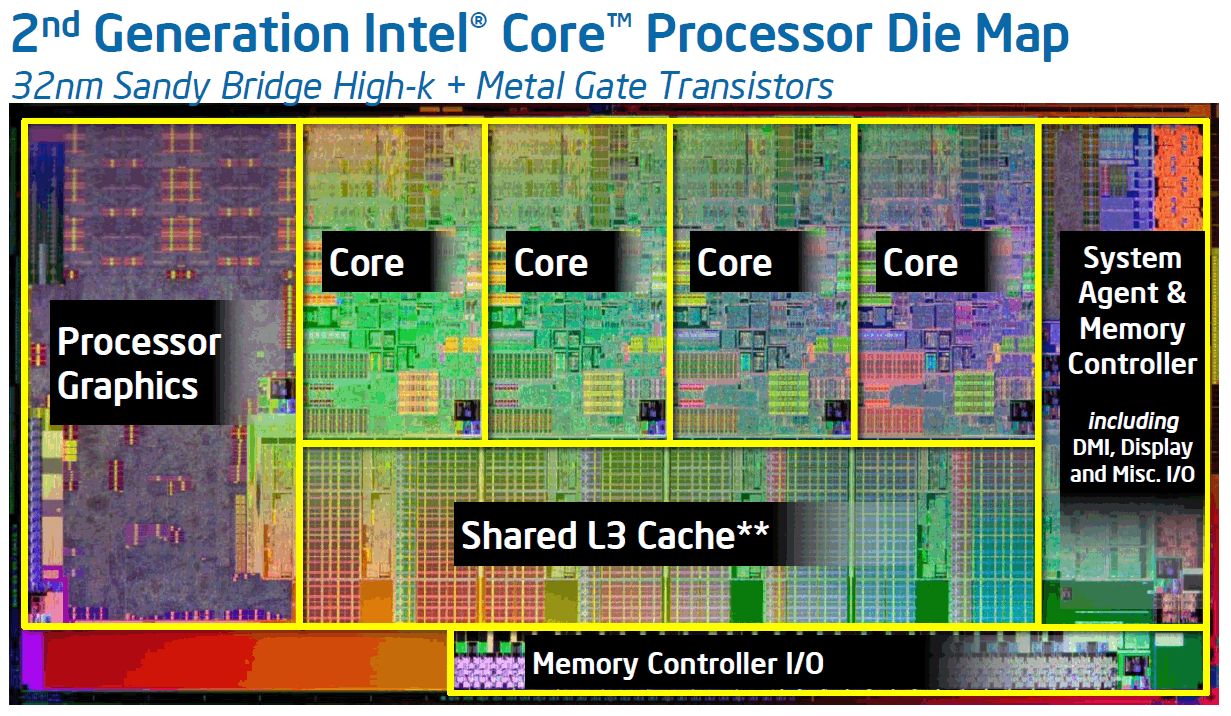 6
Intel Haswell (2013)
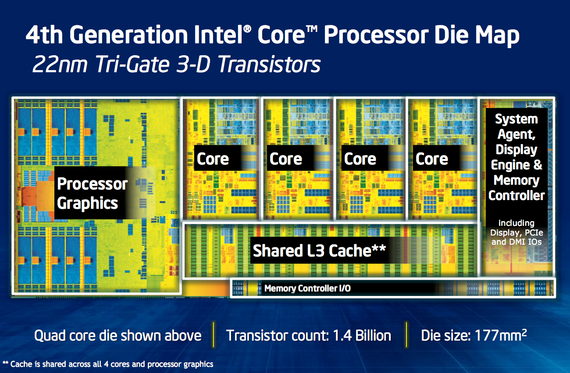 7
Intel Skylake (2015)
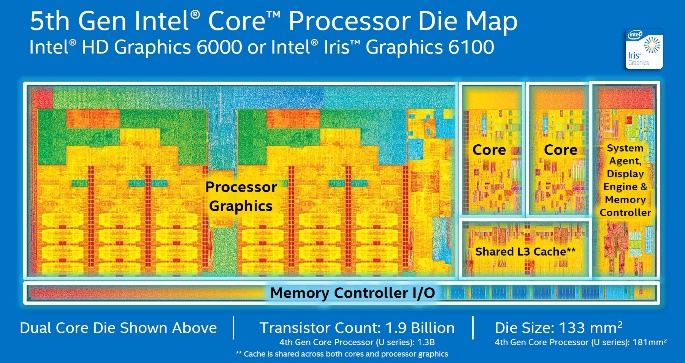 8
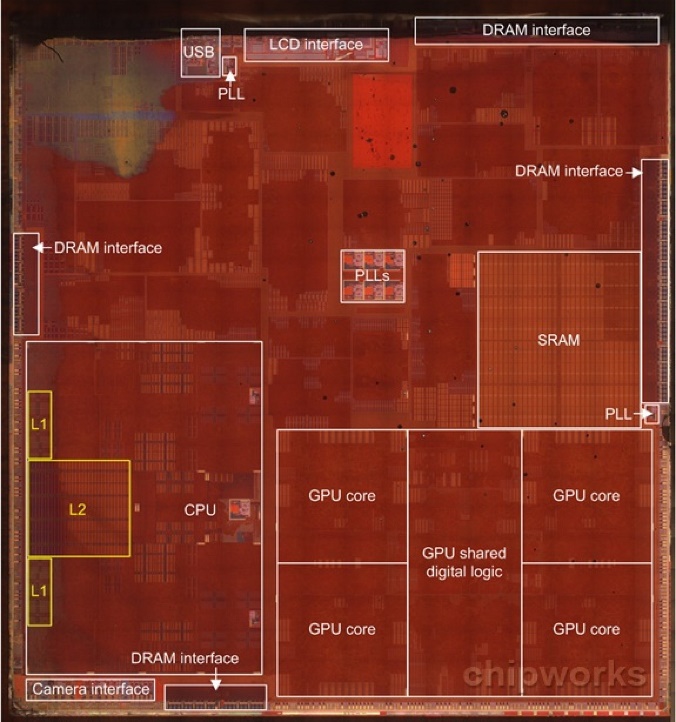 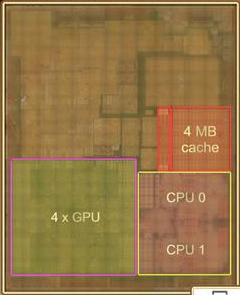 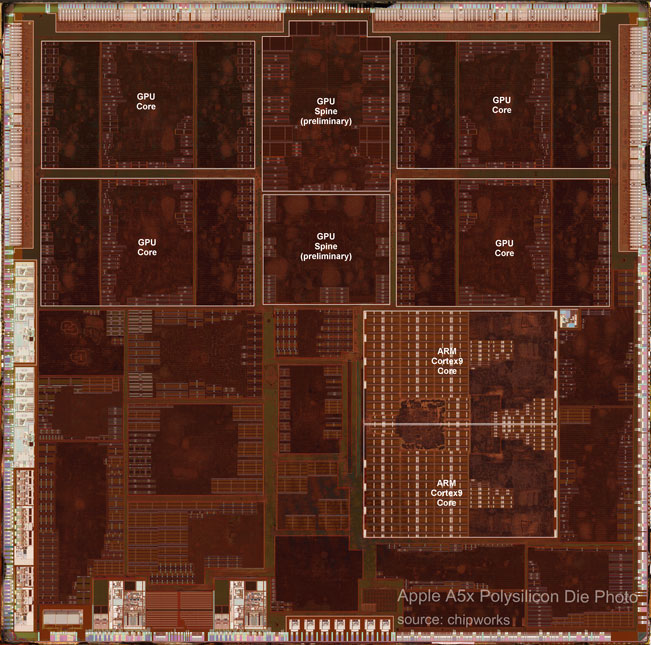 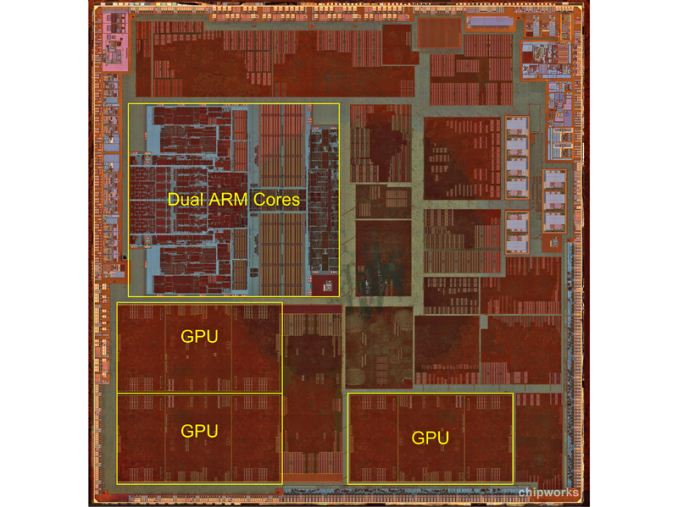 All Modern CPUs are Heterogeneous
Apple A8
Apple A6
Apple A7
Apple A5x
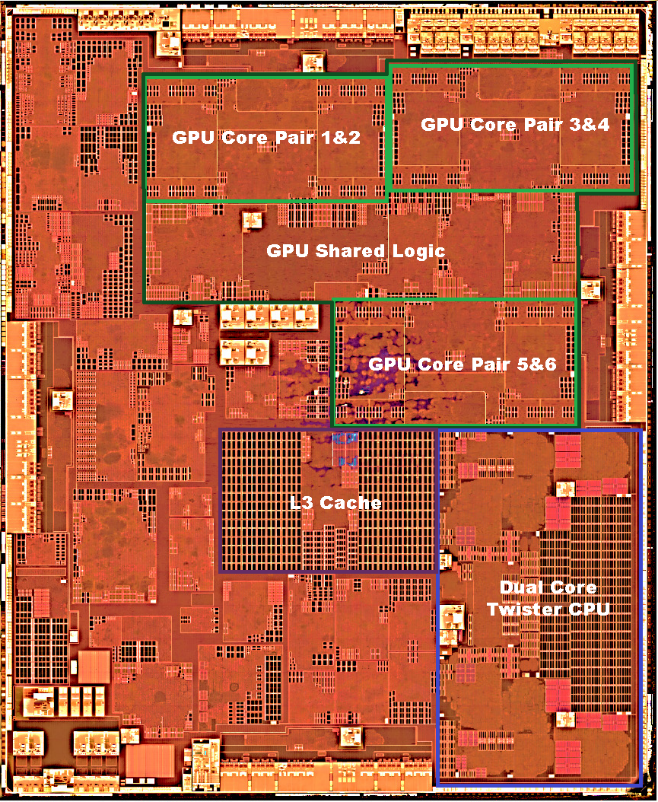 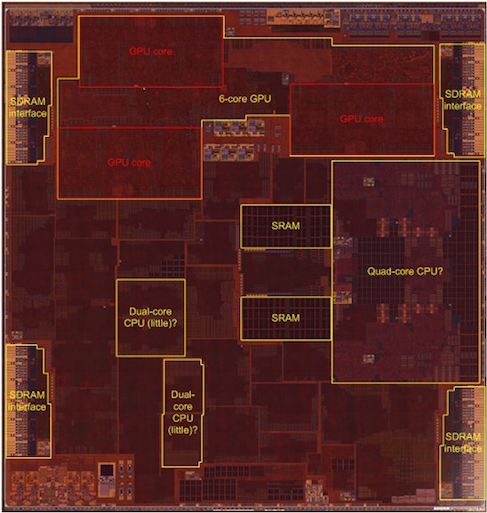 9
Apple A9
Apple A10
Specialized Processors?
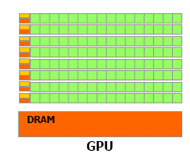 That's great news for video and graphics

…not so great for scientific, engineering, financial, and data analytics code

For these, we need emerging processing technology
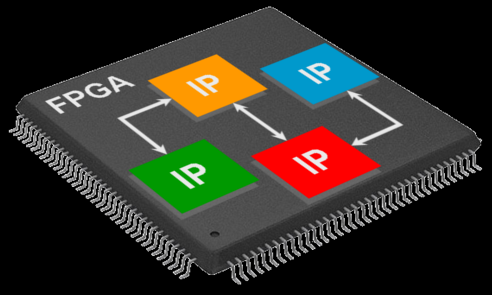 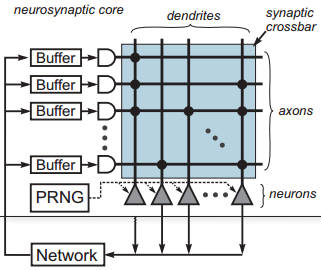 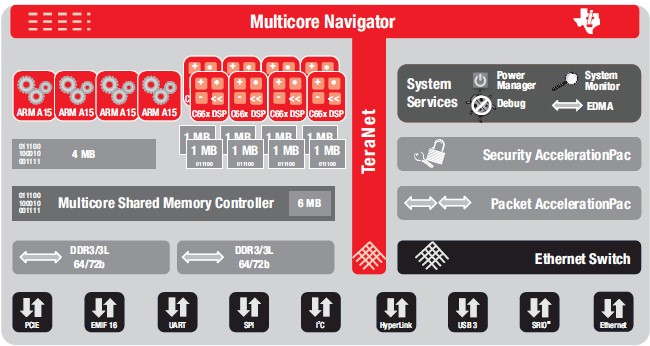 10
Field Programmable Gate Arrays (FPGAs)
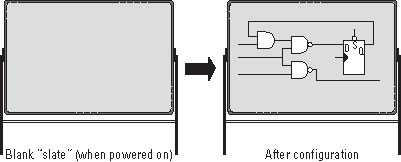 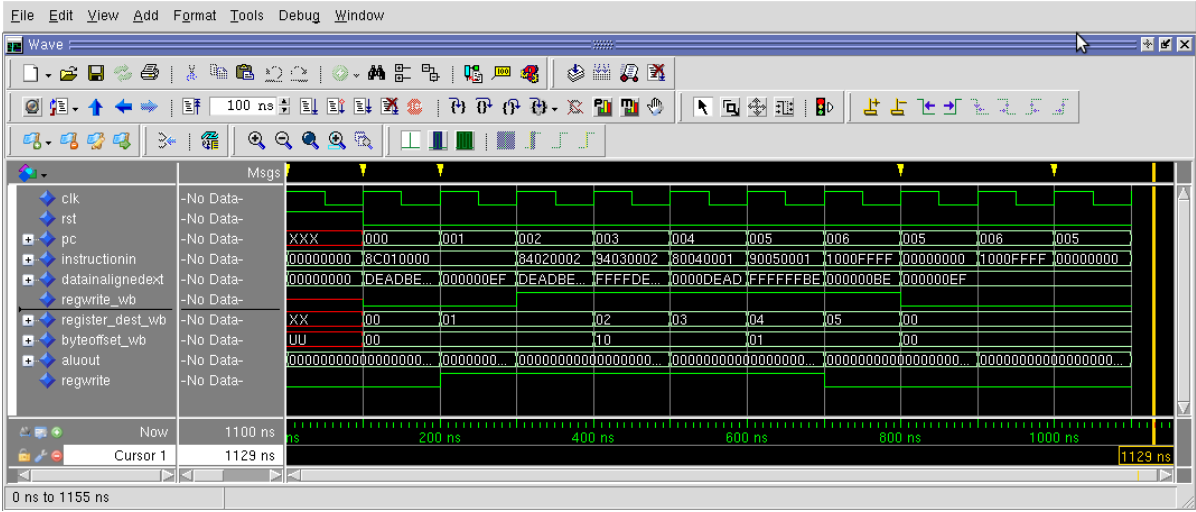 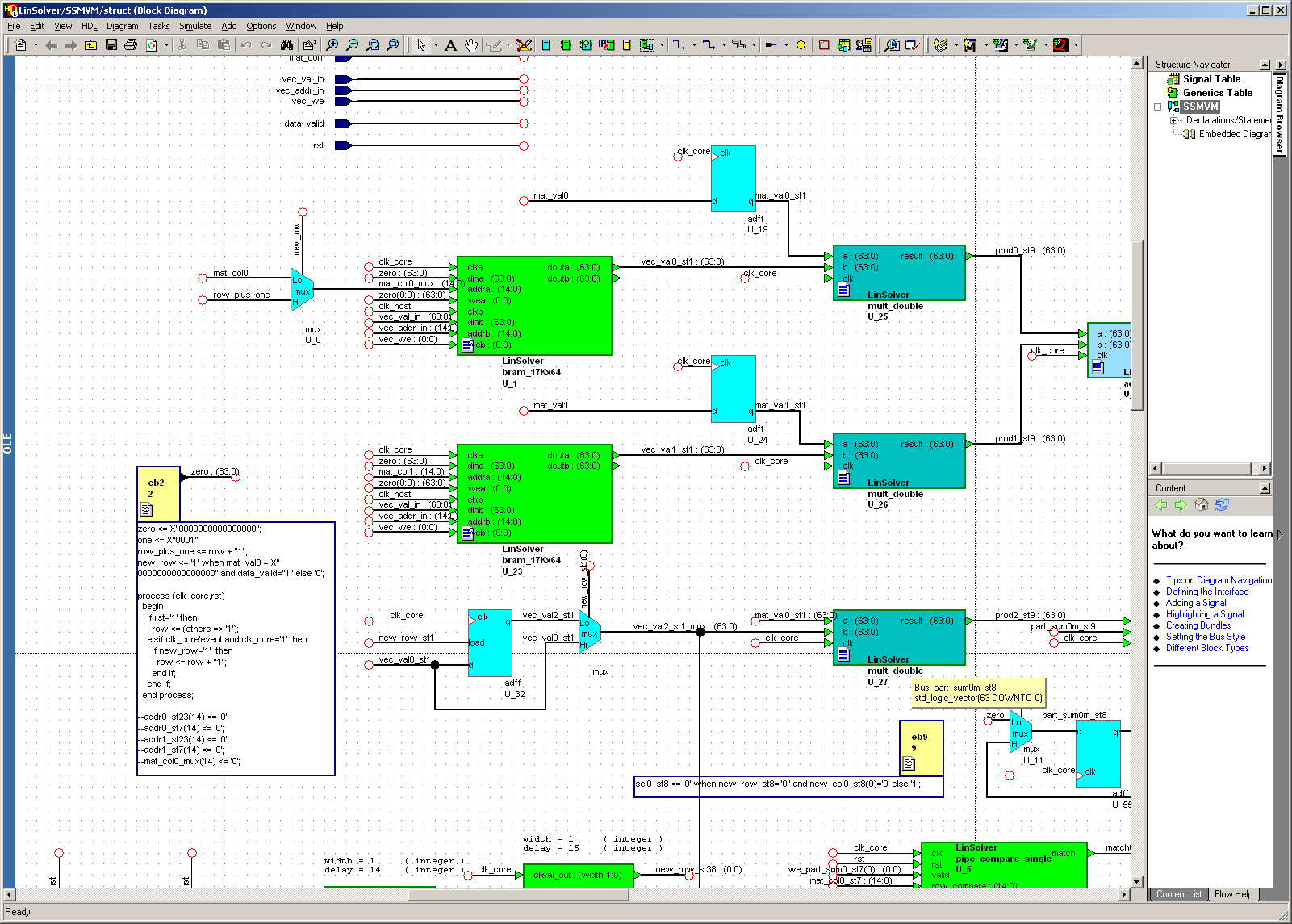 11
Computing with FPGAs
High resource utilization, spatial parallelism, customized memory structures, low latency I/O

Our contributions:
Computational biology:  phylogeny reconstruction, genomic database search (BMCBIO 2013, IEEE TPDS 2012, BMCBIO 2010, FCCM 2007, BIBE 2007)
Sparse linear algebra (FCCM 2011, ICFPT 2009, FCCM 2009)
Synthesis of I/O-constrained floating-point pipelines (ReConFig 2013, IJRC 2013, Nagar dissertation)
Interface synthesis for massively parallel memory systems (FCCM 2013, Jin dissertation)

Current projects:
Distributed controller architectures for medium-voltage DC power electronic systems (ONR 2015-2017)
Overlay design for automata processing (NSF 2014-2017)
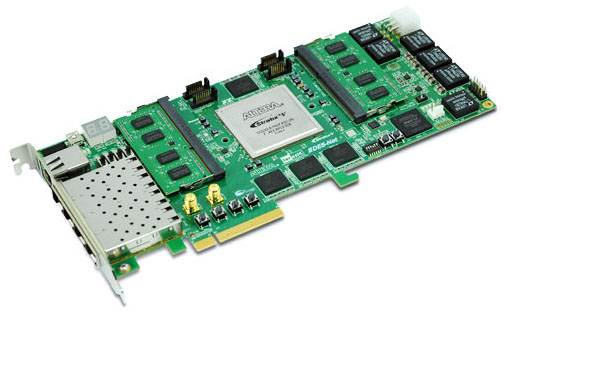 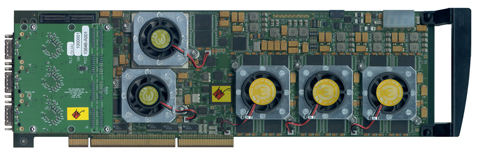 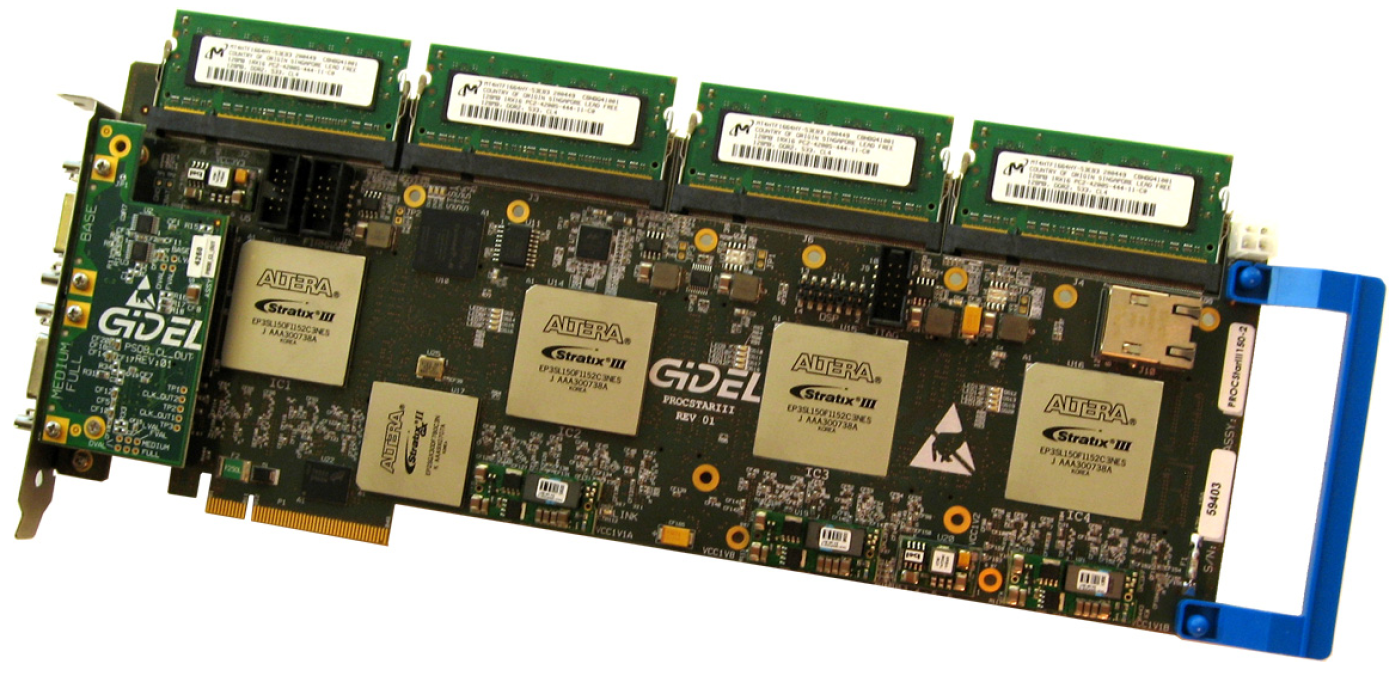 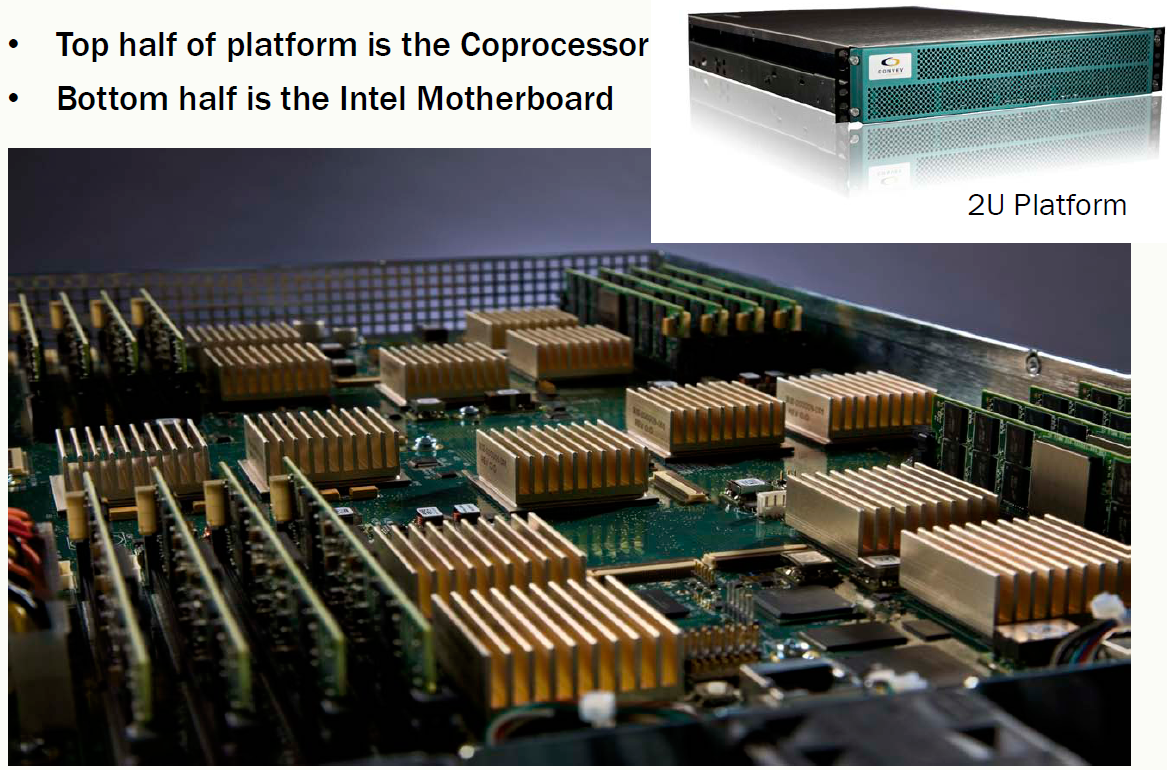 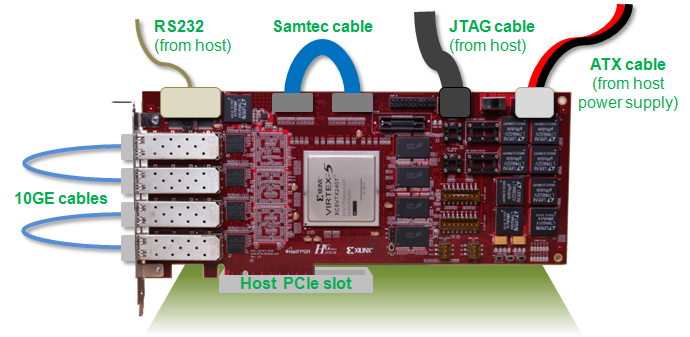 12
Processor-in-Memory Architectures
IBM "TrueNorth" Neuromorphic Processor
Micron Automata Processor
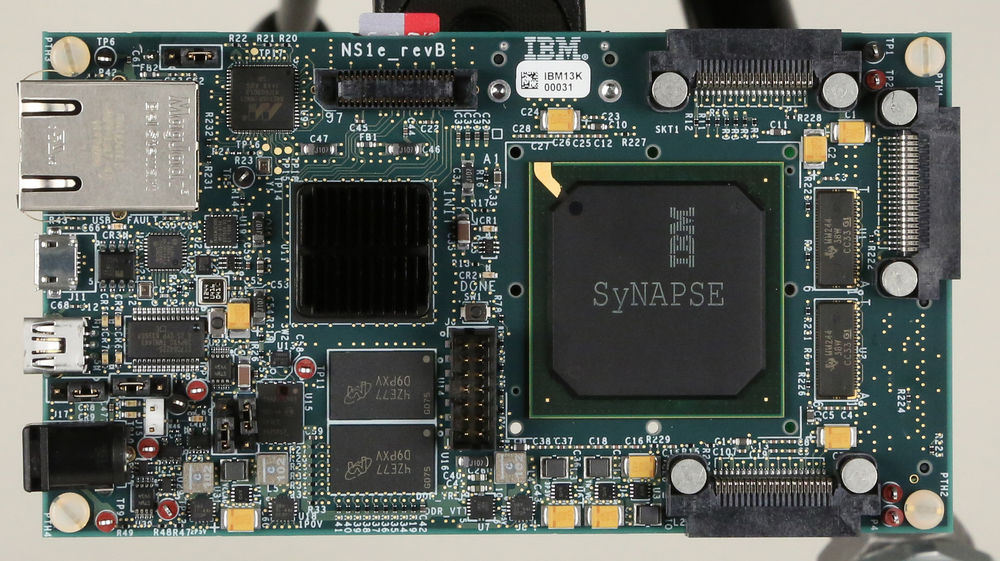 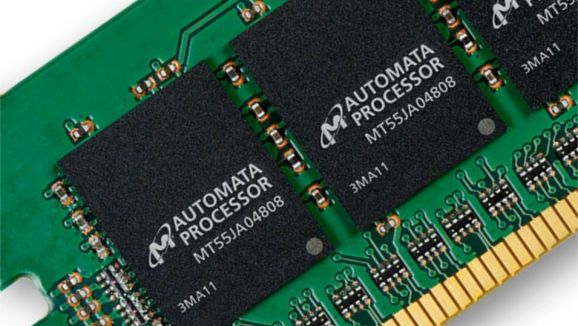 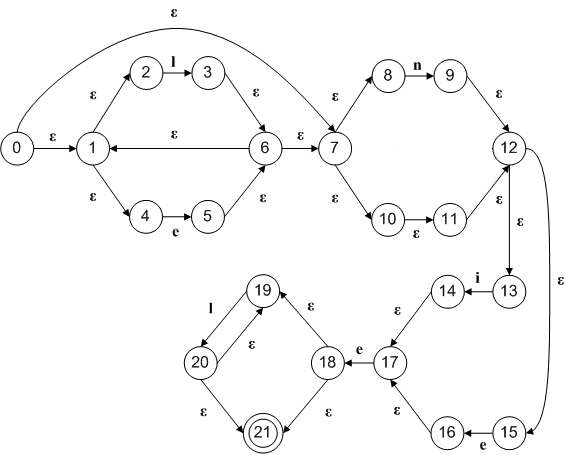 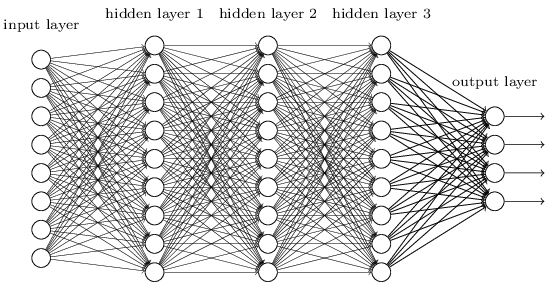 13
Current Work:  FPGA Overlays
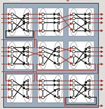 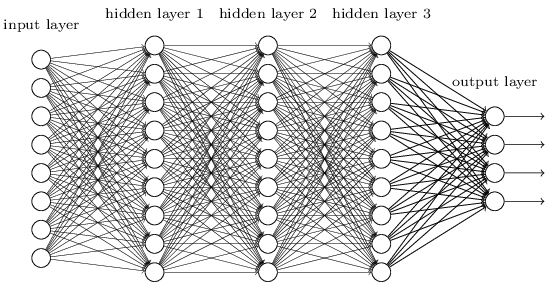 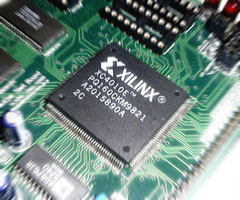 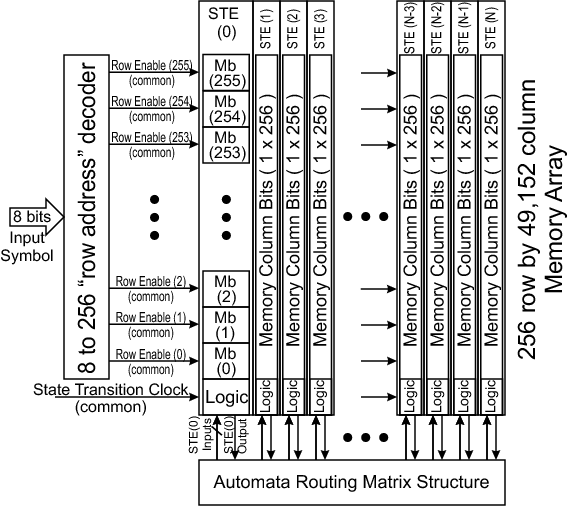 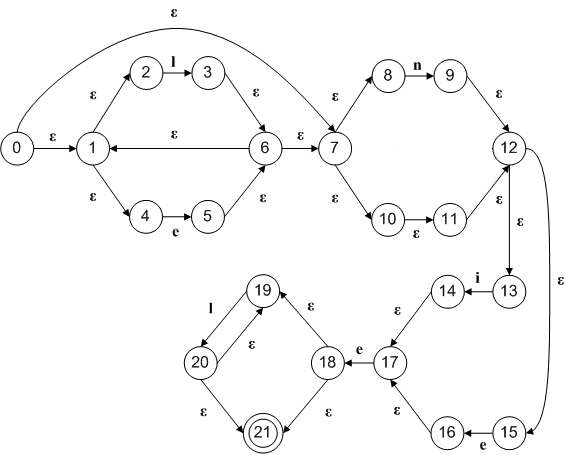 14
Recent Work:  FPGA-Based BLAST
Genomic databases large and growing fast

NCBI BLAST widely used for database search
Must scan perform entire database for each query
I/O (disk) bound
Query
Downstream processing
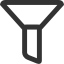 Database’
Database
kernel
15
Background
BLAST Filter:
2) Identify seeds
1) Decompose query
AACBBAV
CBB
AAC
ACB
BBA
BAV
3) Identify High Scoring Pairs (HSPs):
CBB
AAC
ACB
BBA
BAV
4) Look for HSPs of the same total length in each DB record
Existing FPGA implementations are direct implementations of software
16
Our Approach
Database
Preprocess
DRAM
Disk
BRAM
Pattern match: HSPs
Indices of likely matches
Downstream processing
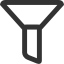 Query
CPU+disk
FPGA+DRAM
17
Filter Design
Index
(List of HSPs in database)
Table of Contents
Suffix Table
Disk
(10X size of DB)
On-chip
(128 KB)
DRAM
(160 MB)
18
Filter Design
Multiple PEs
Each detects HSP patterns within fixed windows

When found, schedule access to DRAM

All PEs together synthesized as single pipeline
Performs at WCET
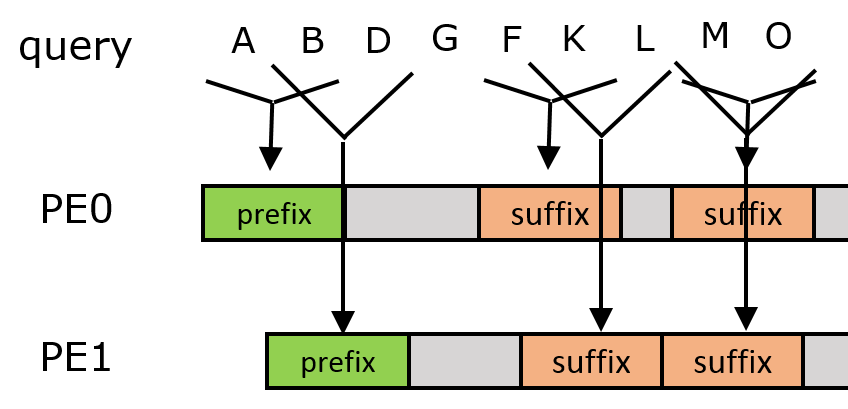 19
Results
FPGA Performance
CPU Baseline Performance
vs. NCBI BLAST
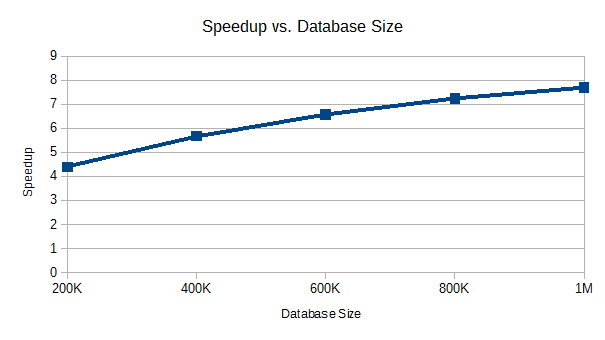 4-8X speedup overall
Faster for high-hit rate queries despite having less than half DRAM b/w
20
Other Emerging Processors
Many-core Processors:
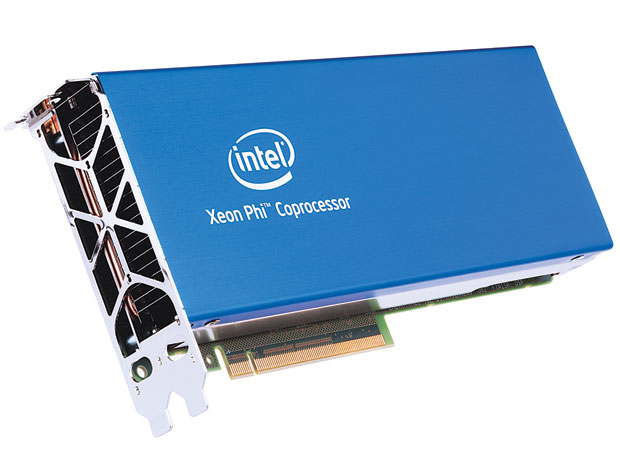 High memory bandwidth, but the program must be amenable to execution across thousands of parallel threads

Previous contributions:
All-to-all sequence alignment (IEEE D&T 2014, SAAHPC 2012)
Frequent itemset mining (J. Supercomputing 2013, CLUSTER 2011)
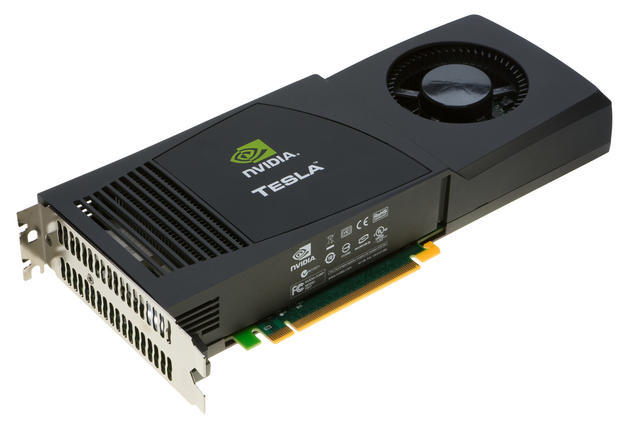 21
Heterogeneous and Reconfigurable Computing Lab
Digital Signal Processors:
Highly energy efficient, but programmer must explicitly allocate and manage on-chip memory

Previous contributions:
Real-time optical flow (HPEC 2014, SC 2013)
Sparse linear algebra (HPEC 2014, ASAP 2013)
Domain-specific language for structured grid operations (Zhang dissertation 2014)
Automated scratchpad allocation and management (Gao dissertation 2014)

Current work:
Smart processor allocation for vision pipelines (TI project, 2017-2019)
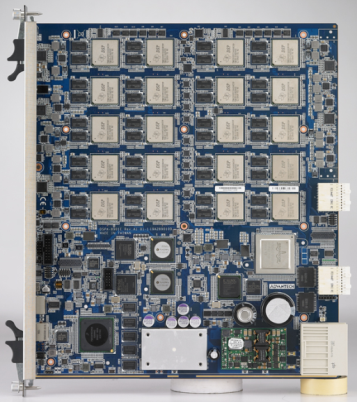 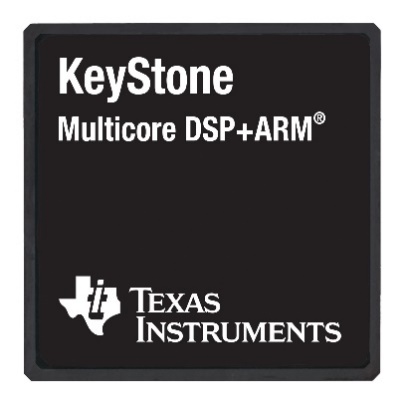 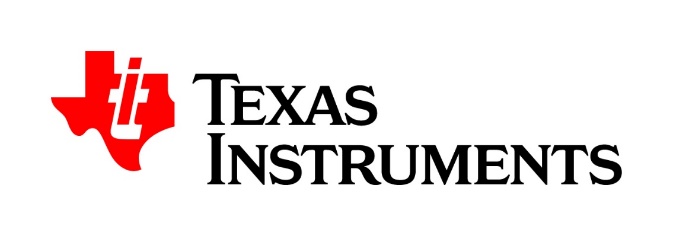 22
Administrative Vision
Jason D. Bakos
Administrative Objectives
Support the faculty

Improve the prestige of the department (and university)

Goals are related:
e.g. level of faculty support is a significant factor in USNWR rankings
24
A Good Time to be a CS Major…
Data Science
Cyber-physical Systems
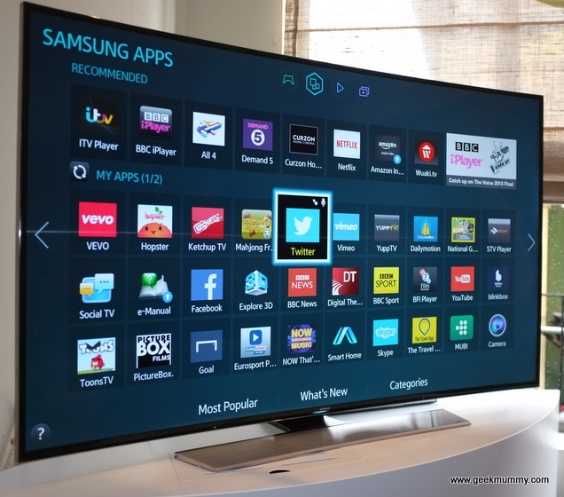 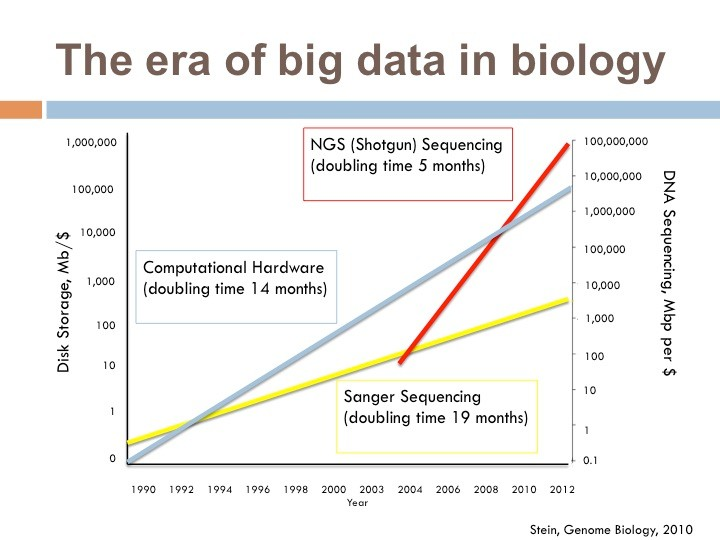 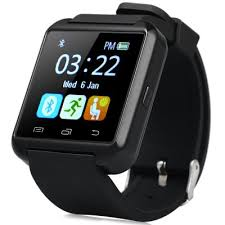 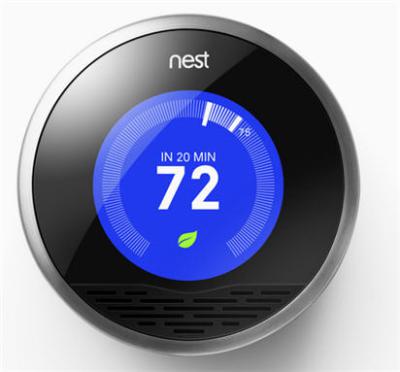 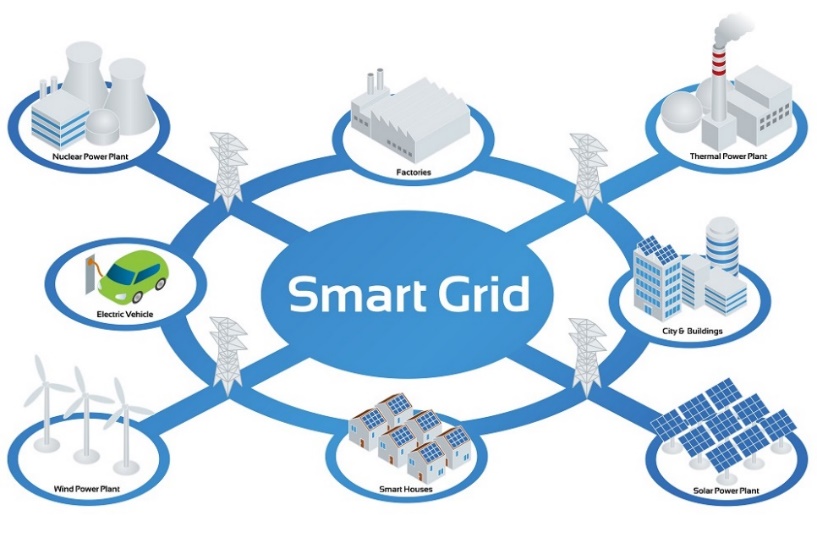 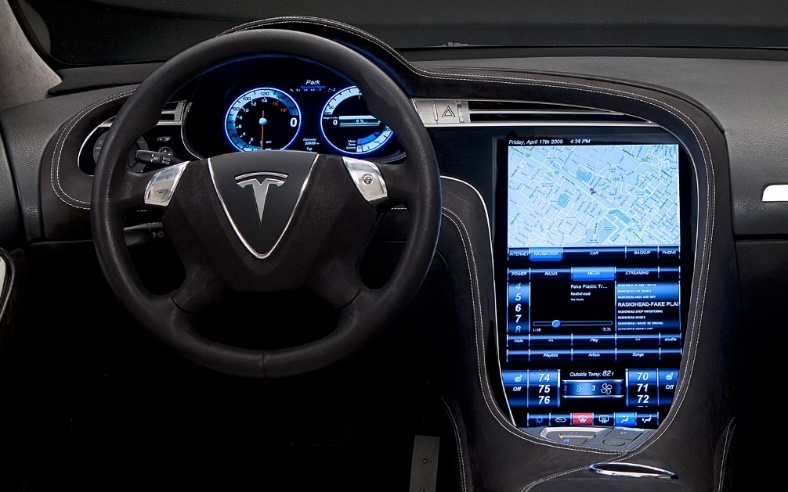 Edge Computing/IoT
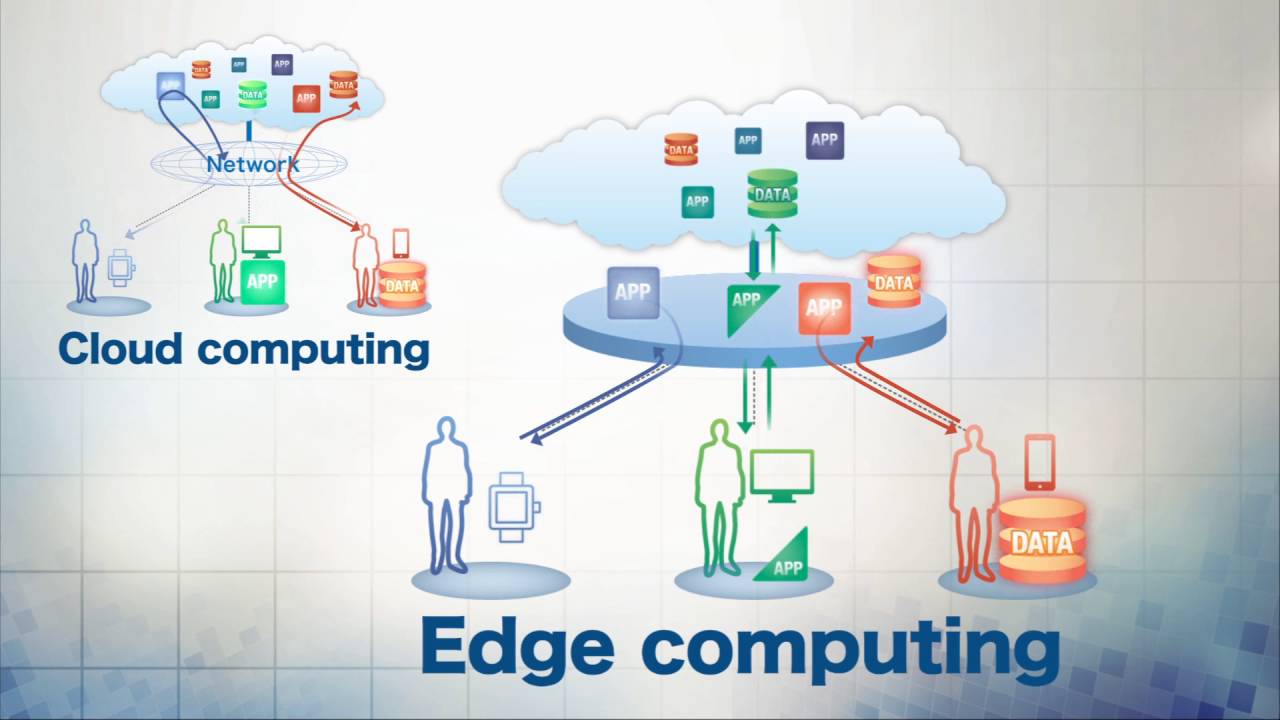 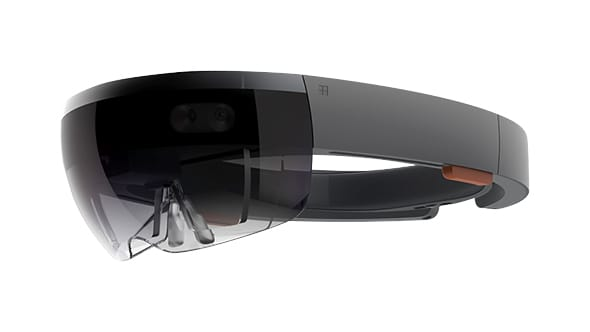 Job Outlook vs. Engineering
Job growth during 2014-2024:
Computer and information technology:  12%
Civil engineering:  8%
Mechanical engineering:  5%
Chemical engineering:  2%
Electrical engineering:  0%


Computing jobs will account for 71% of all the STEM jobs by 2022



Source:  U.S. Bureau of Labor Statistics
Jobs Outlook vs. Others
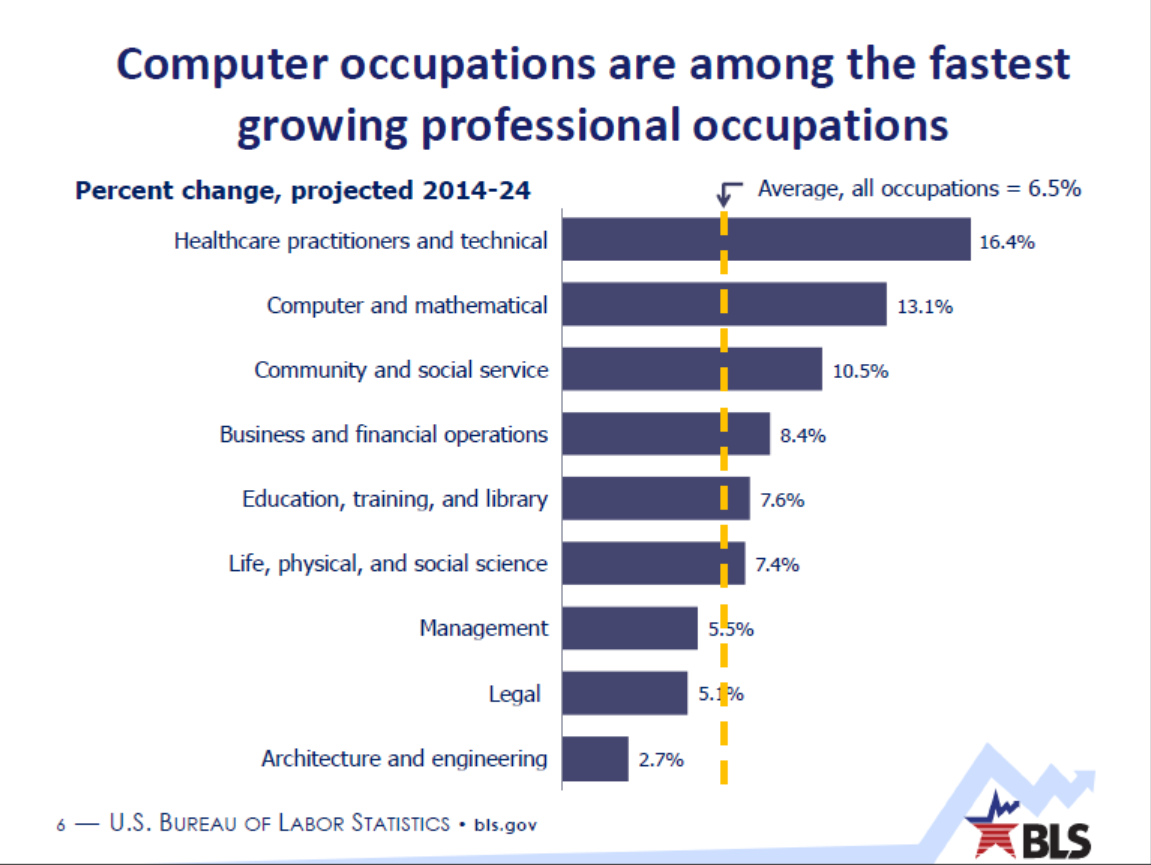 Source:  M. Wolf, U.S. Bureau of Labor Statistics, as presented at the 2016 Workshop on the Growth of Computer Science Undergraduate Enrollments
Unemployment and Salary
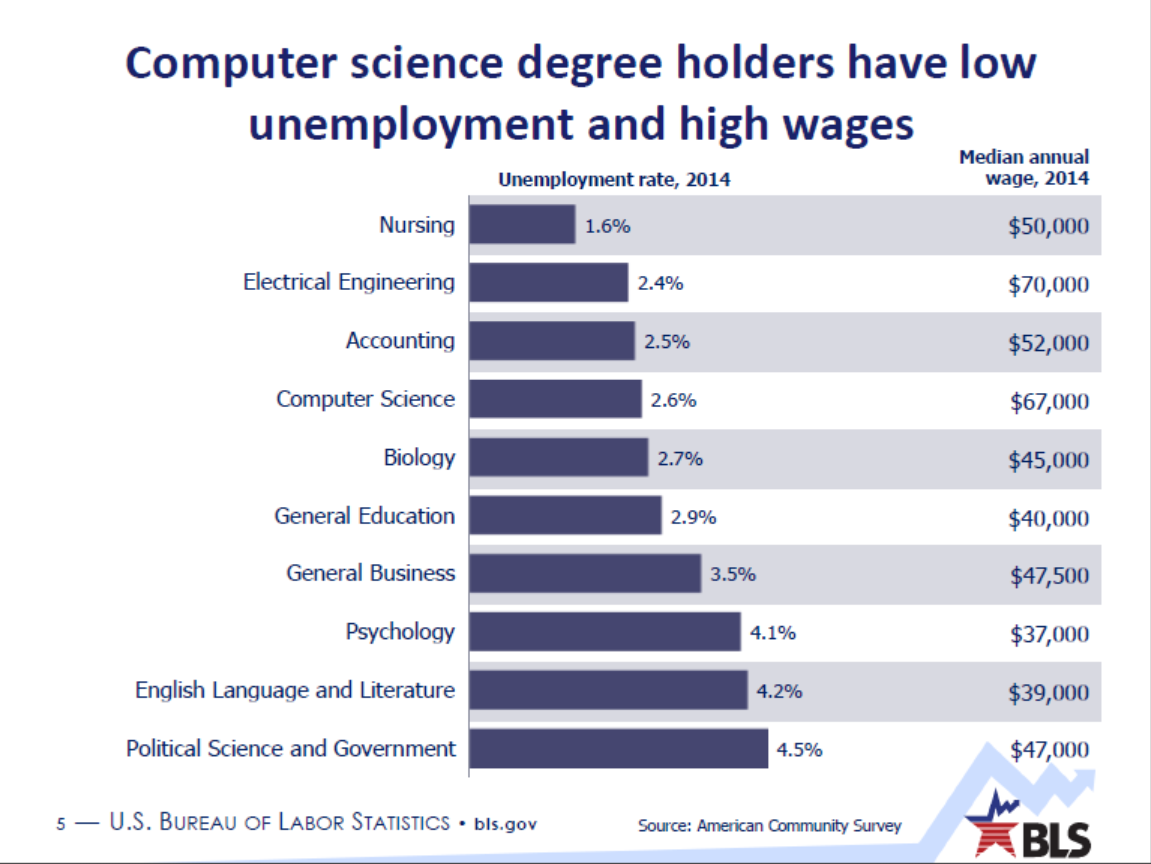 Source:  M. Wolf, U.S. Bureau of Labor Statistics, as presented at the 2016 Workshop on the Growth of Computer Science Undergraduate Enrollments
28
New CS Positions Per Year
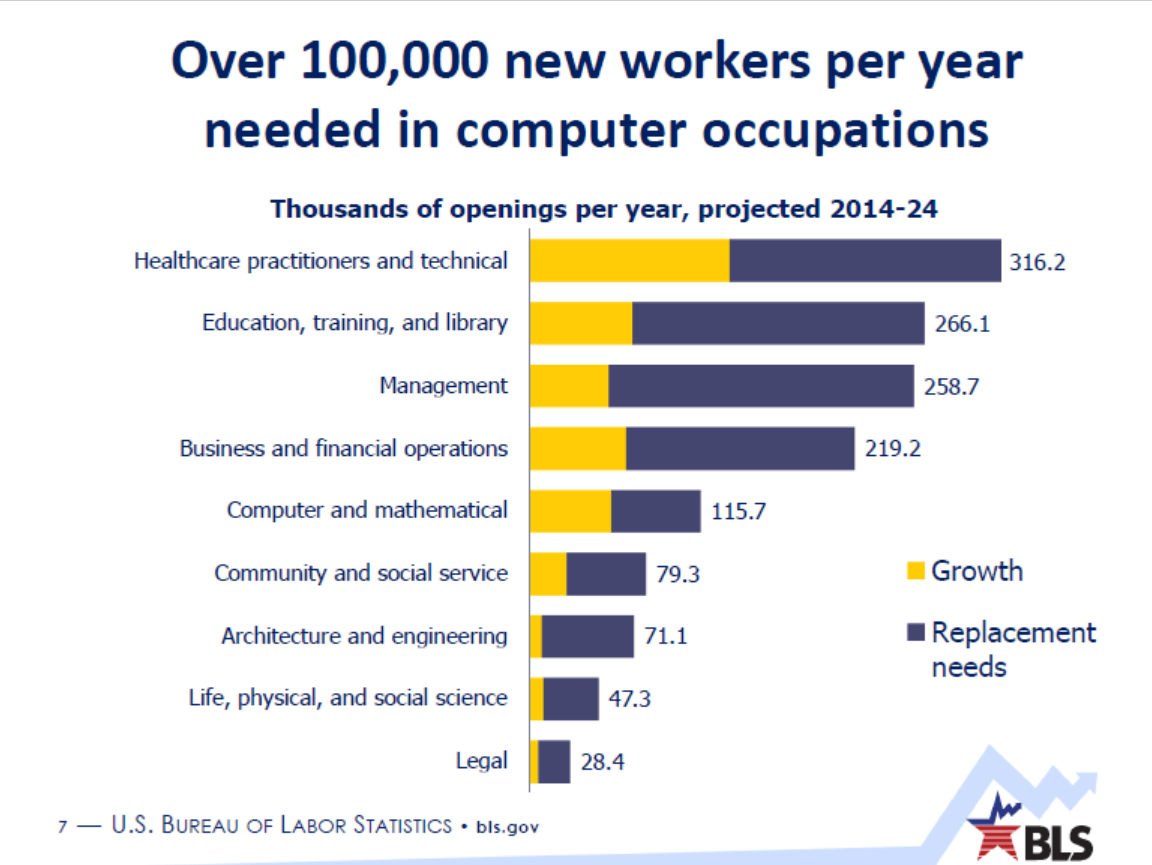 Taulbee survey (n=178 Ph.D. granting CS depts.):
17,401 CS B.S. degrees awarded in 2015
98,377 total BS enrollment in 2015
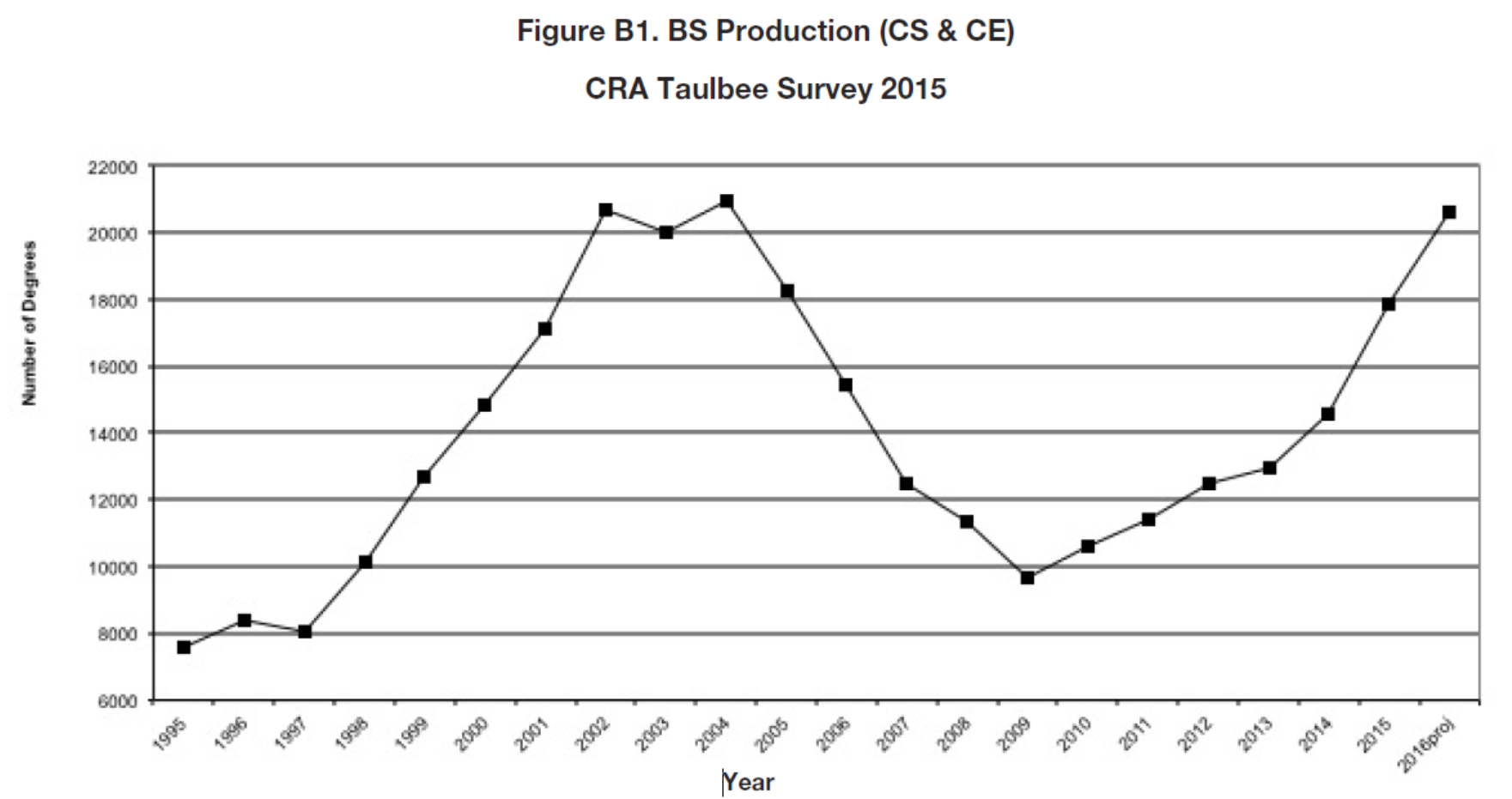 Source:  M. Wolf, U.S. Bureau of Labor Statistics, as presented at the 2016 Workshop on the Growth of Computer Science Undergraduate Enrollments
CS Job Satisfaction
CNN Best Jobs in America 2016 (growth, salary, satisfaction)
#1:  Mobile App Developer
#9:  Database Analyst

US News 100 Best Jobs 2016 (salary, challenge, stress level, advancement, satisfaction)
#8:  Computer Systems Analyst
#13:  Software Developer
#29:  IT Manager
#35:  Computer Network Architect
#52:  Information Security Analyst
#60:  Computer Support Specialist
CS Enrollment
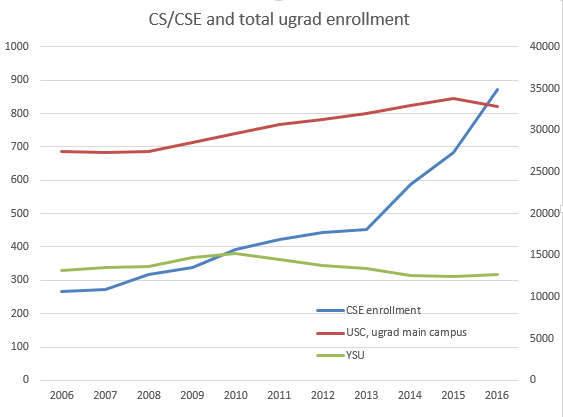 Sources:
1.  USC Office of Institutional Research, Assessment, and Analytics
2. Youngstown State University, Fiscal Year 2017 Operating Budget
State of CSIS (and YSU)
Faculty Salary (7% of US News Rating)
Reverse compression???
Sources:
1. CRA Taulbee Survey, public U.S. universities CS dept., overall average 9 mo. Salary
2. Youngstown State University, Fiscal Year 2017 Operating Budget
Faculty Size
2015 Taulbee Survey:  3.6 bachelors awarded per TT faculty
Assuming 10 faculty at YSU
Taulbee:  Ave. of 28.3 TT faculty in US Public CS departments
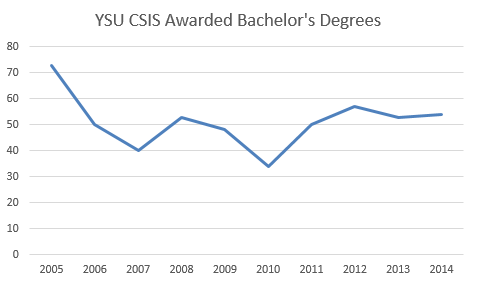 Sources:
1. Ohio Commission on Higher Education, 2. Taulbee Survey, 3. National Center for Education Statistics
Faculty Size
Source:  Departmental websites
ABET and Ph.D. Programs
Sources:
abet.org
Departmental  websites
Retention
Source:  National Center for Education Statistics (US Dept. of Education)
Selectivity and Student-Faculty Ratio
Source:  National Center for Education Statistics
TODO List
Increase faculty salaries
Increase faculty size
ABET accreditation
Ph.D program
Make CSIS more attractive to good students
Increase retention
38
…but how?
CSIS as an Curricular "Hub"
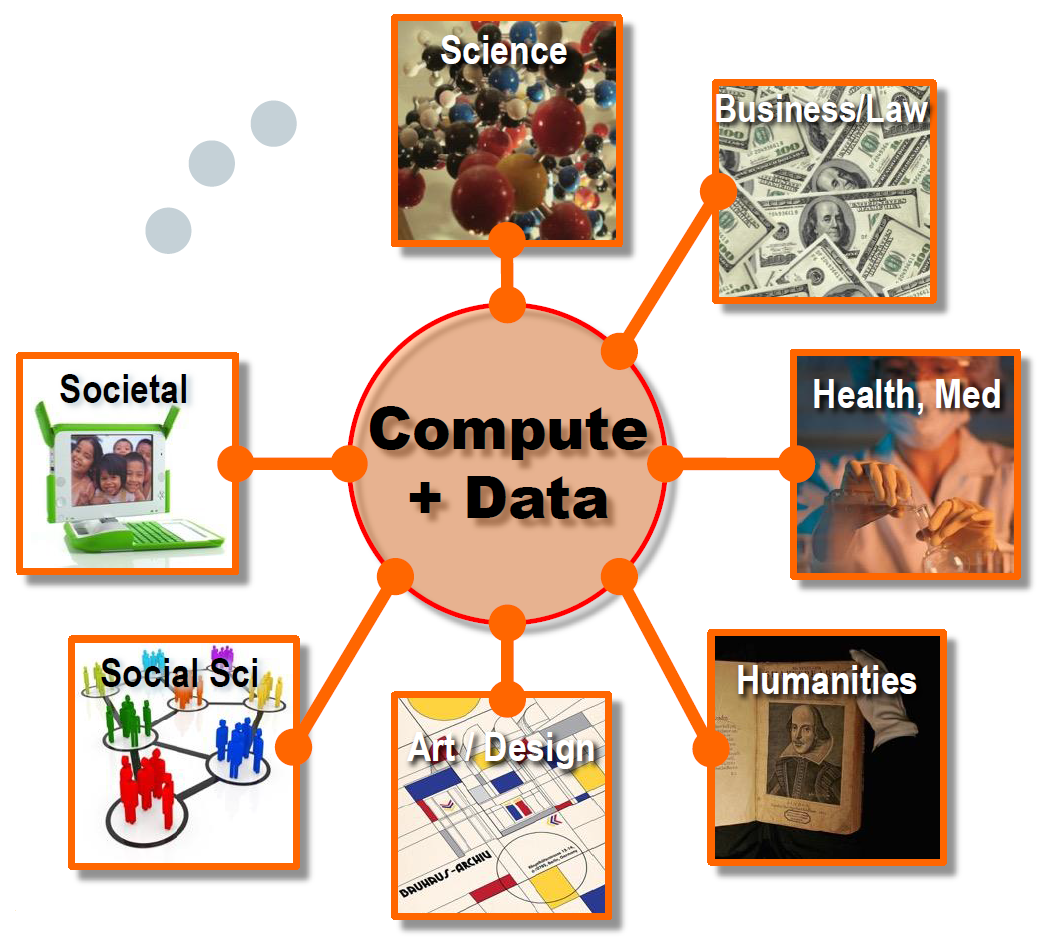 CSIS as an Curricular "Hub"
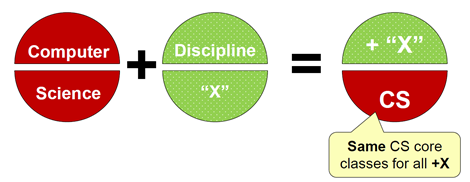 CS part is 36 hours
UIUC (16):
CS+Math, CS+Statistics, CS+Anthropology, CS+Astonomy, CS+Chemistry, CS+Linguistics, CS+Advertising, CS+Music, CS+Philosophy, CS+CropSci, CS+Education, CS+Ecomonics, CS+English, CS+Art/Design, CS+Business, CS+GeoScience
CS+X (at UIUC) now:
29% of all CS at UIUC,
50% of admitted freshman in 2016 class,
28% female
Source:  R. Rutenbar, Dept. of CS at UIUC, as presented at the 2016 Workshop on the Growth of Computer Science Undergraduate Enrollments
Outcomes
More (and better) students, more classes, more revenue

Summer teaching offerings

Other ideas:
Advertise successes
Industrial advisory board (and funded projects)
Outreach to HS's
Alumni outreach
Space?
42
New Faculty
Assistant-level
Make T&P expectations clear
Give good feedback
Reduced teaching load
Mentoring program
Assistance with development of CAREER proposals
Associate-level
Make T&P expectations clear
Encourage more service
Help develop teaching
Enourage continued research performance
Full-level
Recognize accomplishments
Leverage experience for mentoring of junior faculty
Incentivize continued research performance
Thank you!
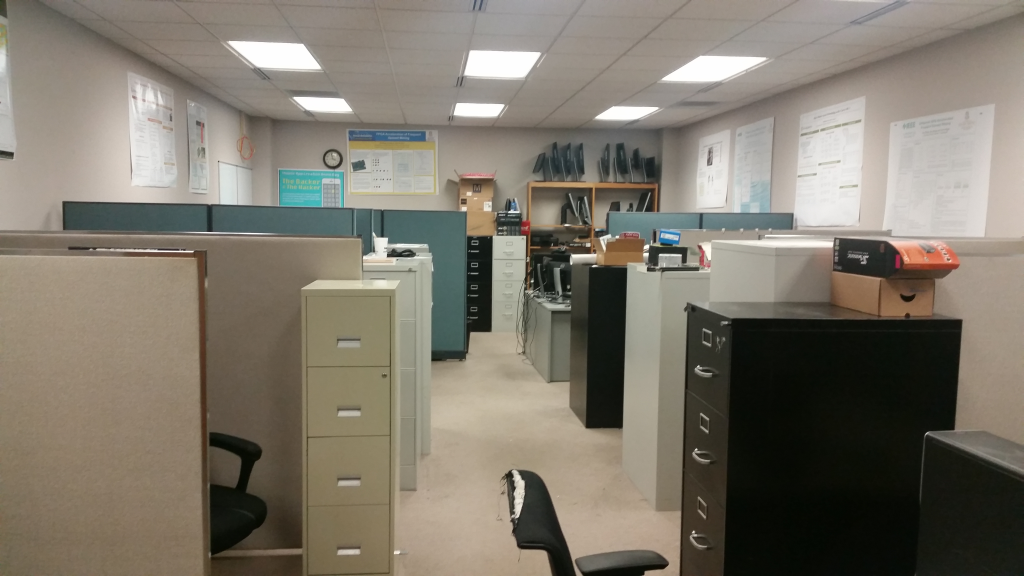 Graduate Students:
Madushan Abeysinghe
Lacie Cochran
Krishna Kalusani
Rasha Karakchi
Ivan Panchenko
Konstantin Rubin
Undergraduate Students:
Charles Daniels
Joshua Livingston 
Viraj Patel
Scottie Scott
Manal "Mae" Khawaja
44